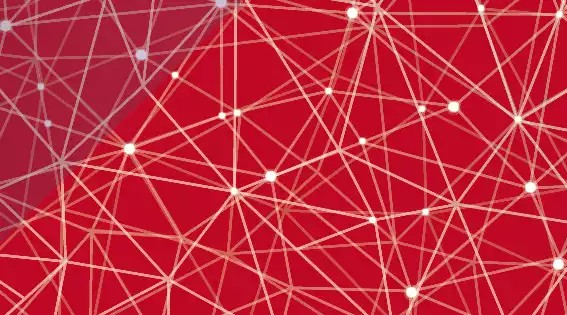 Rede de Cuidado em IST/HIV/AIDS e Hepatites Virais

Reunião Interlocutores IST/Aids

16/08/2017
Rede de Cuidado em IST/Aids/Hepatites Virais
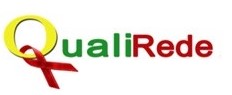 Termo de Referência
A Rede de Cuidado aos usuários com demandas relativas às DST/HIV/AIDS e Hepatites Virais B e C tem as seguintes diretrizes gerais:

 Organização dos serviços em rede, com estabelecimento de ações intersetoriais garantindo o acesso, equidade e integralidade do cuidado; 
 Atenção humanizada e centrada nas necessidades das pessoas, promovendo acolhimento, vínculo e responsabilização, embasados em protocolos clínicos vigentes em todos os pontos de atenção;
 Acolhimento com respeito ao sigilo, à orientação sexual e ao uso do nome social;
 Integralidade da atenção com trabalho interdisciplinar em equipe multiprofissional, tendo como eixos a elaboração de projetos terapêuticos, a gestão da clínica e a organização do trabalho em rede;

 O acesso ao serviço de atenção especializada de DST/HIV/AIDS e Hepatites Virais B e C devem preferencialmente se dar de forma regulada, considerando o papel da Atenção Básica na coordenação do cuidado.

 Encaminhamento regulado pelos serviços especializados de DST/HIV/AIDS e Hepatites Virais B e C para outros serviços especializados e Rede Hospitalar, conforme protocolos e fluxos estabelecidos;
 Desenvolvimento de atividades no território, que favoreçam a inclusão social com vistas à promoção de autonomia e ao exercício da cidadania, em articulação com as organizações da sociedade civil;
 Promoção de estratégias de educação permanente.
Elaboração do Plano Regional 
Após a análise da situação e da resposta serão identificados os problemas prioritários a serem enfrentados pela região, tornando a realidade mais satisfatória em relação às IST/AIDS e Hepatites Virais, tendo em vista a melhoria nos indicadores de impacto, resultados e processo. 
Para enfrentamento dos problemas e suas causas, deverão ser pactuadas metas regionais e elaboradas ações regionais e municipais elencadas por ordem de prioridade.

A elaboração dos planos será realizada por Regiões de Saúde, ou Regiões de saúde contíguas, contemplando o referenciamento na alta complexidade, os fluxos e pactuações estabelecidas. Caberá ao Grupo Técnico Regional, co-coordenado pelos Diretores de GVE e DRS, estabelecer as articulações para a adequada cobertura das referencias de alta e media complexidade em seu território

O plano será monitorado anualmente, devendo ser analisadas as necessidades de adequações e mudanças, conforme a realidade da região. No monitoramento do Plano Regional, serão considerados o alcance das metas e os indicadores.
Como resultado do Plano Regional, espera-se a qualificação da atenção com estabelecimento de relações horizontais organizadas, sistematizadas e reguladas entre a atenção básica, rede especializada e demais pontos de atenção do sistema de saúde e conseqüente melhoria dos indicadores de resultado e impacto em IST/AIDS e Hepatites Virais.
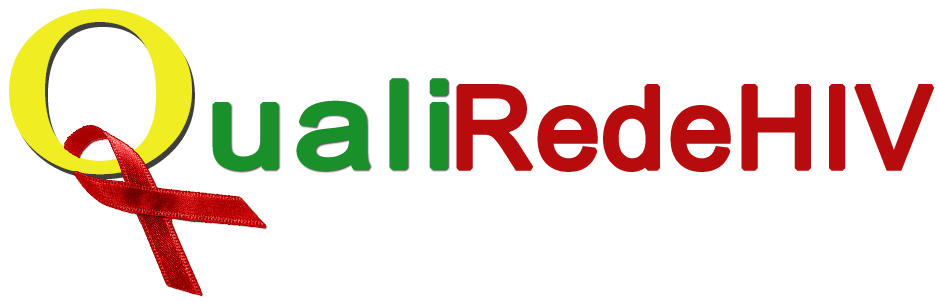 Qualificação da Rede de Cuidados em DST, HIV/aids e Hepatites Virais em Regiões Prioritárias dos Estados de Santa Catarina e São Paulo
Oficinas QualiRede
Qual é o objetivo do projeto QualiRede?
Aprimorar a qualidade e a integração dos serviços da rede de atenção à saúde em IST, HIV/aids, HV
Quais tipos de serviços estão incluídos?
Serviços de Atenção Básica (AB)
Centros de Testagem e Aconselhamento (CTA)  
Serviços que tratam HIV e/ou HCV  
Maternidades, Pronto Socorro, UPA, Hospitais, Saúde Mental, outros serviços relacionados
Quem somos nós?   

Parceria: Universidade-SUS 

Financiamento: Programas de IST/HIV e HV locais e PROADI-SUS (Hosp. Sírio-Libanês)

Período de execução: de janeiro de 2016 a  dezembro de 2017 (24 meses)

Proposição do Ministério da Saúde: Departamento de DST, Aids e Hepatites Virais - SVS
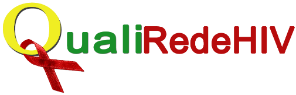 Faculdade de Medicina da Universidade de São Paulo- Departamento de Medicina Preventiva
Maria Ines Battistella Nemes (Coordenadora) 
Ana Maroso Alves; Ana Paula Loch; 
Carolina Simone Souza Adania; Gabriel Lima de Jesus
Equipe QualiRede
Faculdade de Medicina de Botucatu – UNESP
Departamento de Saúde Pública 
Elen Rose Lodeiro Castanheira; Luceime Olivia Nunes; Thais Fernanda Zarili


Universidade Federal do Mato Grosso
Instituto de Saúde Coletiva 
Ruth Terezinha Kehrig


Universidade Federal de Mato Grosso do Sul - Campus de Paranaíba
Renata Bellenzani


Escola de Enfermagem USP- Ribeirão Preto
Aline Aparecida Monroe; Glauber Palha dos Santos; Livia Maria Lopes


Universidade Regional de Blumenau -FURB
Ernani Tiaraju de Santa Helena; José Francisco Gontan Albiero
Departamento IST-Aids e Hepatites Virais- SVS-MS
Alexsana Sposito; Ana Kolling; Elisa Cattapan; Flávia Moreno; Juliana Uesono
Coordenação Estadual de DST e Aids de São Paulo, Secretaria Estadual de Saúde – SES-SP
Angela Tayra; Carmen Silvia Bruniera Domingues; 
Ivone de Paula; Joselita Maria de Magalhães Caraciolo;
Katia Valeska Trindade; Maria Clara Gianna; Mariliza Henrique da Silva; Mariza Vono Tancredi; Paula de Oliveira e Sousa; Rosa Alencar Souza; Vilma Cervantes
Departamento de Atenção Básica (DAB)  SAS/MS
Marcia Helena Leal
Gerência de Vigilância das DST/aids e Hepatites Virais Santa Catarina
Dulce Castro Quevedo; Márcia Aparecida da Silva
Programa Estadual de Hepatites Virais do Estado de São Paulo – CVE/SES-SP
Débora Moraes Coelho; Juliana Yamashiro; Norma Suely de Oliveira Farias; Sirlene Caminada
Coordenação da Atenção Básica de Santa Catarina – SES/SC
Carmen Regina Delziovo; Iraci Batista da Silva
Coordenação da Atenção Básica de São Paulo – SES/SP
Arnaldo Sala
Qual é a base teórica do projeto QualiRede?
Atenção em IST, HIV/aids, HV    Programa de Saúde Pública
Atributos principais 
A atenção individual (preventiva ou curativa) visa obter impactos na população por meio da obtenção de bons resultados nas pessoas

Define as finalidade e ações segundo um  modelo de contínuo do cuidado operado por uma rede de serviços de saúde
Base teórica sintetizada em um modelo lógico: 
 Modelo QualiRede do Contínuo do Cuidado em IST- HIV-HV
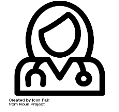 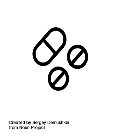 Cura/ Supressão da infectividade/Casos
potenciais evitados
Promoção
SSR
Adesão
Retenção
Vinculação
Tratamento
Prevenção
Diagnóstico
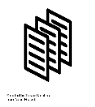 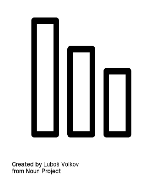 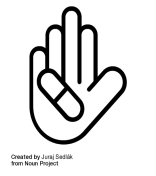 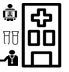 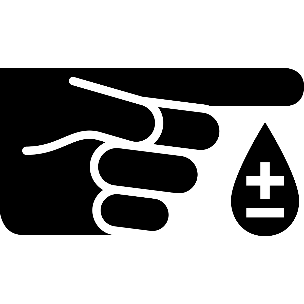 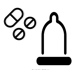 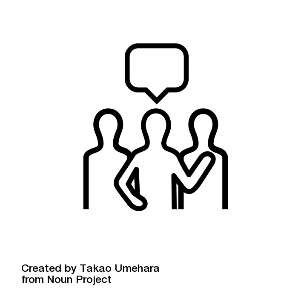 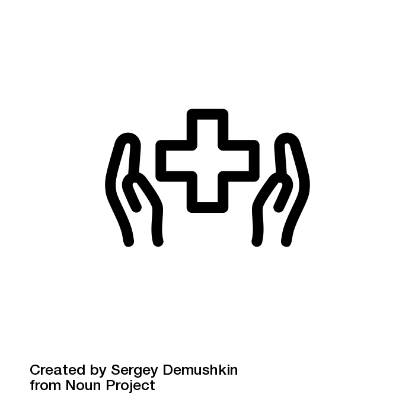 Vulnerabilidade ao adoecimento
Vínculo ao cuidado de saúde integral
Diagnóstico oportuno
Efetividade do tratamento
Estimativa da “cascata” do HIV (SP, 2015)
100,0 %
87,0 %
57,1%
52,1%
Estimativa da “Cascata” da Sífilis Congênita (SP, 2015)
100,0%
75,5%
53,3%
22,5%
Estimativa da “cascata” Hepatite Viral C (SP, 2015)
100,0%
15,0%
4,5%
3,5%
Metodologia central do Projeto QualiRede
OFICINAS DE DESENVOLVIMENTO 
de planos de qualificação das redes locais
Dois momentos em cada região eleita 
Participarão: 
gestores estaduais, regionais e municipais 
coordenadores da Atenção Básica estaduais, regionais e municipais
gestores e profissionais dos programas de HIV e HV
representantes de outros importantes pontos da rede  (Maternidades, CAPS-AD, UPA, PS, etc.)
Regiões selecionadas de SP para realização das oficinas- 2017
Alto Tietê - 11 municípios
Arujá, Biritiba-Mirim, Ferraz de Vasconcelos, Guararema, Guarulhos, Itaquaquecetuba, Mogi das Cruzes, Poá, Salesópolis, Santa Isabel, Suzano
Grande ABC - 7 municípios
Diadema, Mauá, Ribeirão Pires, Rio Grande da Serra, Santo André, São Bernardo do Campo, São Caetano do Sul
Registro - 15 municípios
Barra do Turvo, Cajati, Cananéia, Eldorado, Iguape, Ilha Comprida, Iporanga, Itariri, Jacupiranga, Juquiá, Miracatu, Pariquera-Açu, Pedro de Toledo, Registro, Sete Barras
Baixada Santista - 9 municípios
Bertioga, Cubatão, Guarujá, Itanhaém, Mongaguá, Peruíbe, Praia Grande, Santos, São Vicente
Oficinas                                  2017
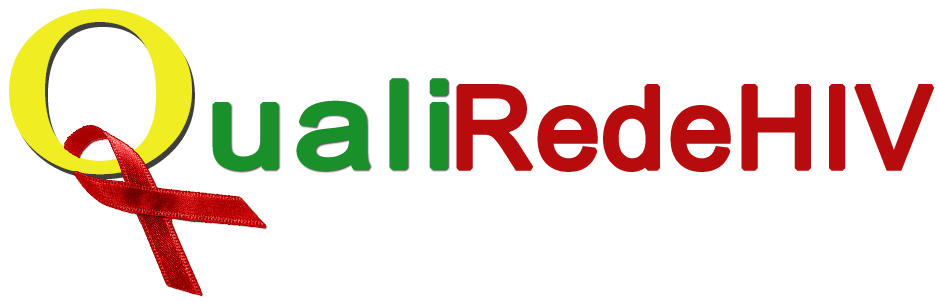 Região
Baixada
Santista
REUNIÃO PREPARATÓRIA
18 de maio 
 
OFICINA 1
20 de junho
​
OFICINA 2
3 e 4 de outubro
Região 
Alto Tietê
REUNIÃO PREPARATÓRIA
5 de abril
​
OFICINA 1
25 de maio
 
OFICINA 2
8 e 9 de agosto
Região 
 Registro
​REUNIÃO PREPARATÓRIA
17 de maio
 
OFICINA 1
27 de junho
 
OFICINA 2
4 e 5 de setembro
Região 
Grande ABC
REUNIÃO PREPARATÓRIA
6 de abril
​
OFICINA 1
23 de maio
​
OFICINA 2
20 e 21 de setembro
Oficinas QualiRede
Reunião Preparatória:

Apresentação do projeto de Intervenção e identificação dos gestores e profissionais chaves para as oficinas
Formação do GT regional
Apresentação em CIR e Formalização do GT regional
Complementares
Processo
Participação
Etapa II Rede de Cuidado
Objetivo: Desenvolver um plano de ação para contribuir na implementação da linha de cuidado em HIV, IST e HV
Etapa I Contínuo do Cuidado
 
Objetivo: Desenhar um modelo de cuidado contínuo em HIV, IST e HV a partir das prioridades definidas para cada etapa, identificar problemas e priorizar
30 a 60 dias
Principais subsídios para as duas oficinas
Coordenação conjunta com gestores de todos os níveis da região 

Participação de gestores, profissionais e representantes da sociedade civil

Disponibilização de indicadores locais sobre a atenção em Sífilis na Gestação, HIV/Aids e Hepatite C 

Estruturação de um Grupo Técnico Regional ( GVE, DRS/CARS/ AB/ Lutz regional, coordenação municipal de DST/AIDS e HV)
Base dos trabalhos da Oficina 1  Identificação de principais problemas de desempenho local nas etapas do contínuo do cuidado em HIV, sífilis na gestação e hepatite C
Oficina 1 - Contínuo do Cuidado
Apresentação inicial
Modelo da cascata simplificado
Modelo do contínuo do cuidado completo
Prioridades
Apresentação da atividade em grupo
Trabalho em grupos
Etapas do contínuo do cuidado:
Finalidades 
Prioridades
Desempenho na região
Indicadores
Utilização do site como instrumento de auxílio para enfrentamento das prioridades
Acordos para a Oficina 2– Linha de cuidado
Material de apoio
Material impresso com os indicadores selecionados
Indicadores Serão utilizados na oficina 1, e como subsídios para o plano local a ser sintetizado na oficina 2
Tipo de indicadores, reunidos segundo etapas do contínuo do cuidado: processo, resultados e impactos.

Fontes 
COLETA COMPLETA: 
Sistemas de informação estaduais; Sistema de avaliação Qualiaids 
COLETA A SER COMPLETADA: 
Informações municipais e locais; Sistema de avaliação QualiAB
Explicando os indicadores de processo: o Qualiaids
Questionário de Avaliação da Qualidade Organizacional de Serviços que atendem pessoas vivendo com HIV. O sistema emite relatórios imediatos:
- Avaliação da média geral do serviço (% do padrão esperado)
- Bancos de dados disponíveis para os gestores
Já aplicado três vezes nacionalmente: em 2002, 2007 e 2010.
Atualizado e revalidado em nível nacional (2015)
Já respondido pelos estados de SP e SC (2016). 
Aplicação nacional: 2017 (em andamento)
qualiaids.fm.usp.br
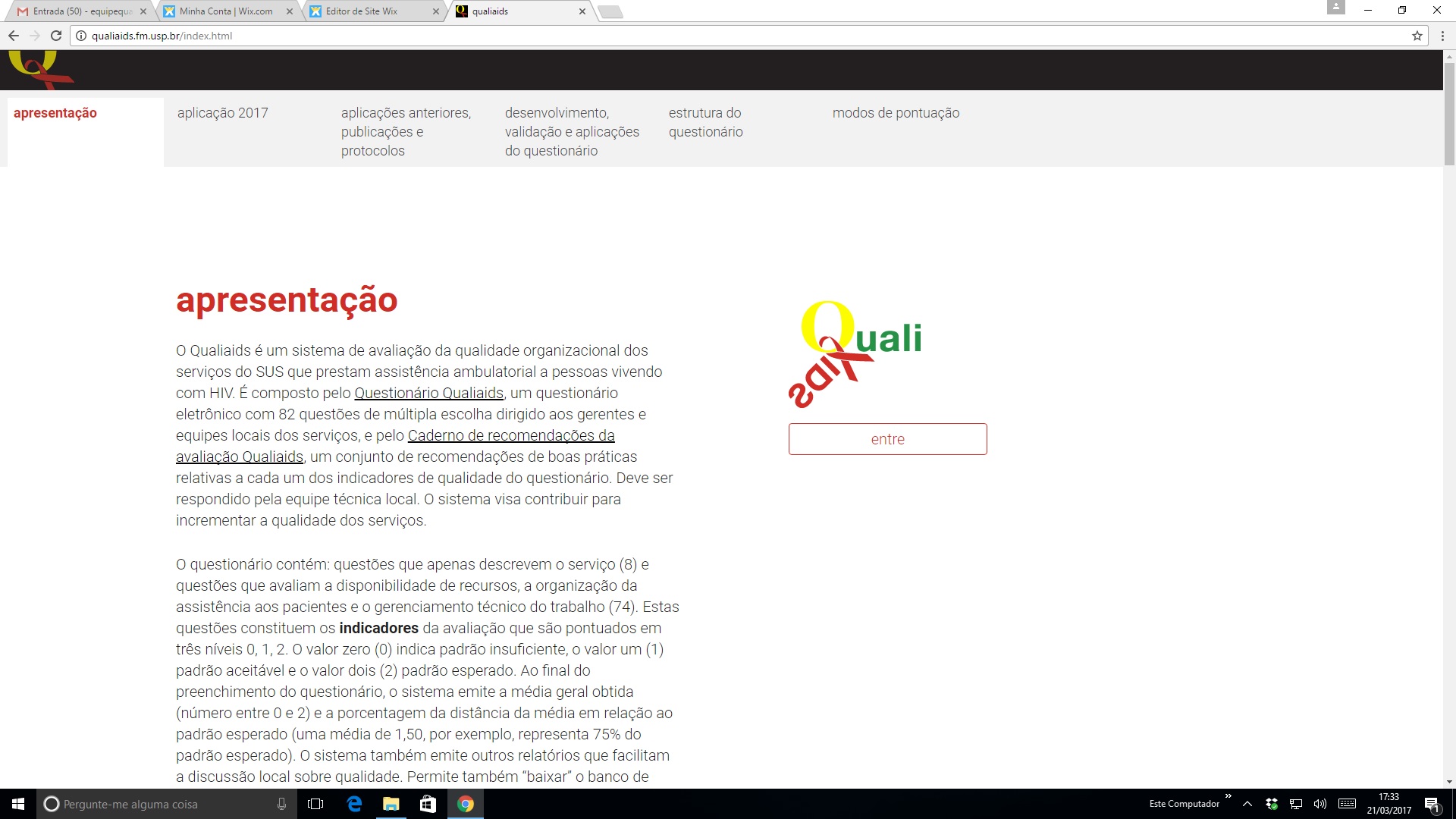 Explicando os indicadores de processo : o QualiAB
Questionário de Avaliação da Qualidade Organizacional de Serviços de Atenção Básica. O sistema emite relatórios imediatos:
- Avaliação da média geral do serviço (% do padrão esperado)
- Avaliação da Dimensão de Saúde Sexual e Reprodutiva (% do padrão esperado)
Já foi aplicado duas vezes, em regiões de SP, em 2007 e 2010.
Atualizado e revalidado em nível nacional (2015) com validação da Dimensão Saúde Sexual e Reprodutiva.
www.abasica.fbm.unesp.br
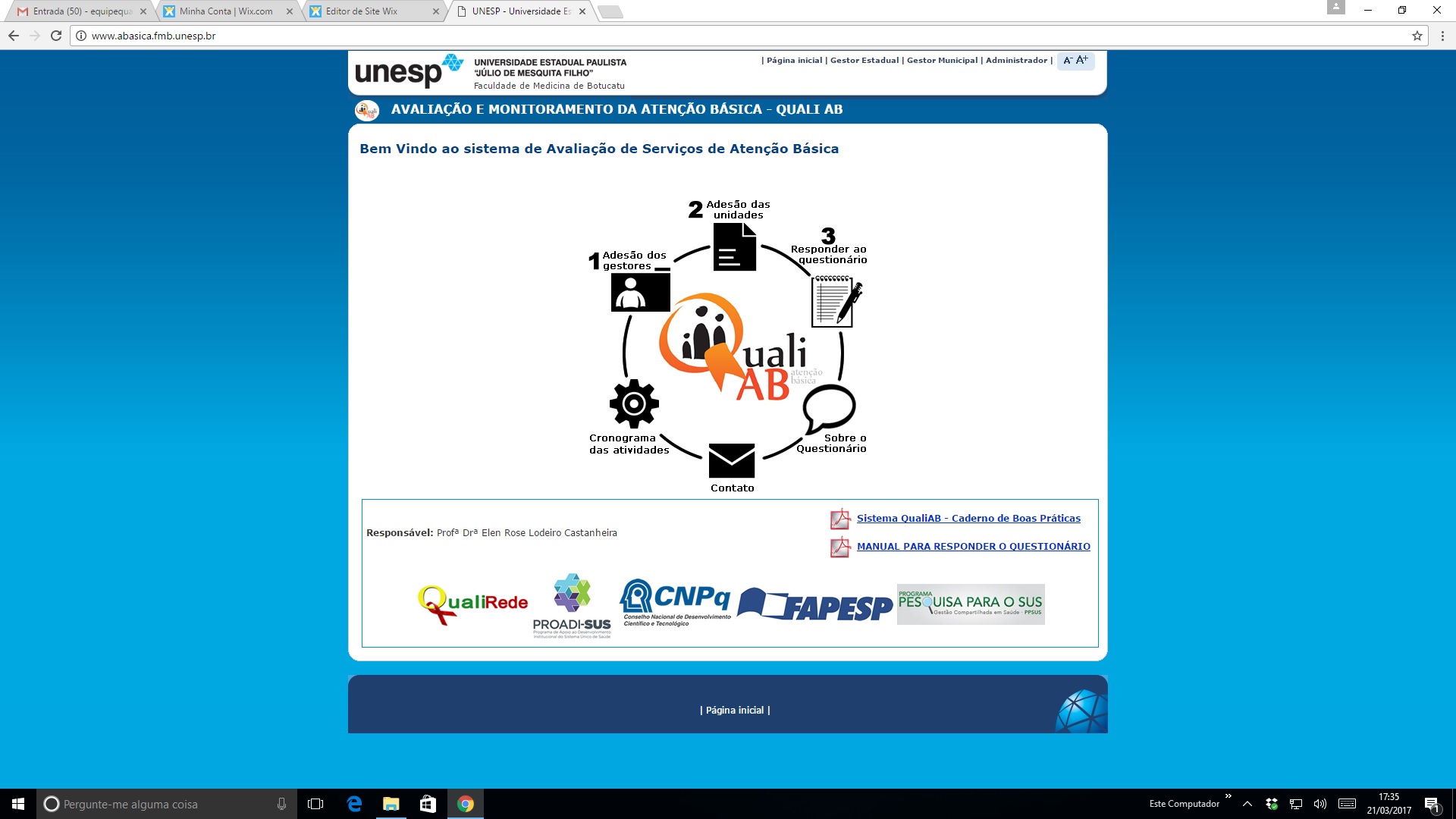 Coleta dos Indicadores
19 indicadores
Programas Municipais
Programas Estaduais
Qualiaids

e

QualiAB
Saúde Sexual e Reprodutiva
24 indicadores
TODOS OS INDICADORES SERÃO DISPONIBILIZADOS NA WEB
www.qualirede.org

Com diferentes tipos de acesso, conforme a agregação de dados por serviço, município, região e estado.
Tela inicial
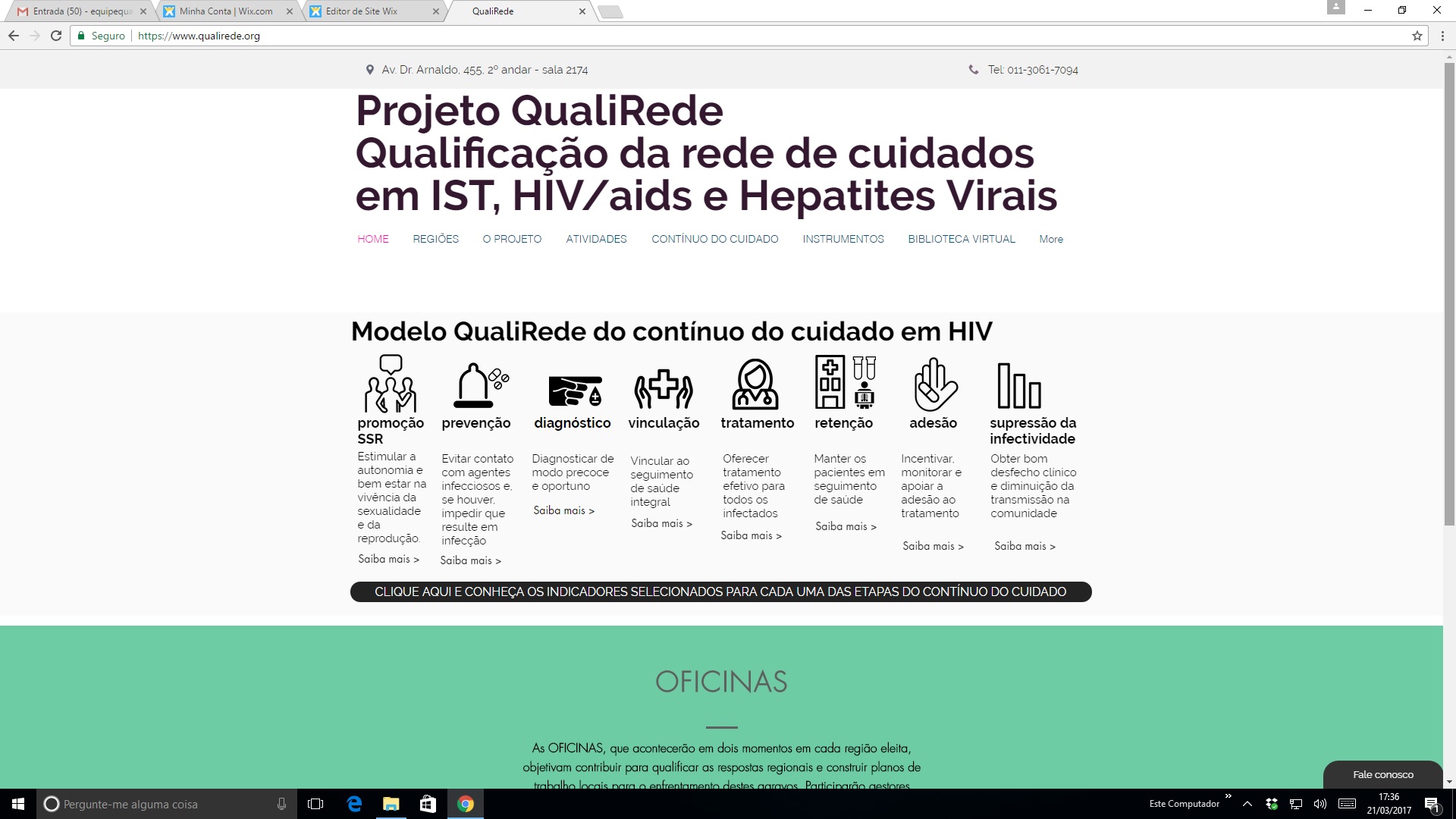 Menu: O projeto
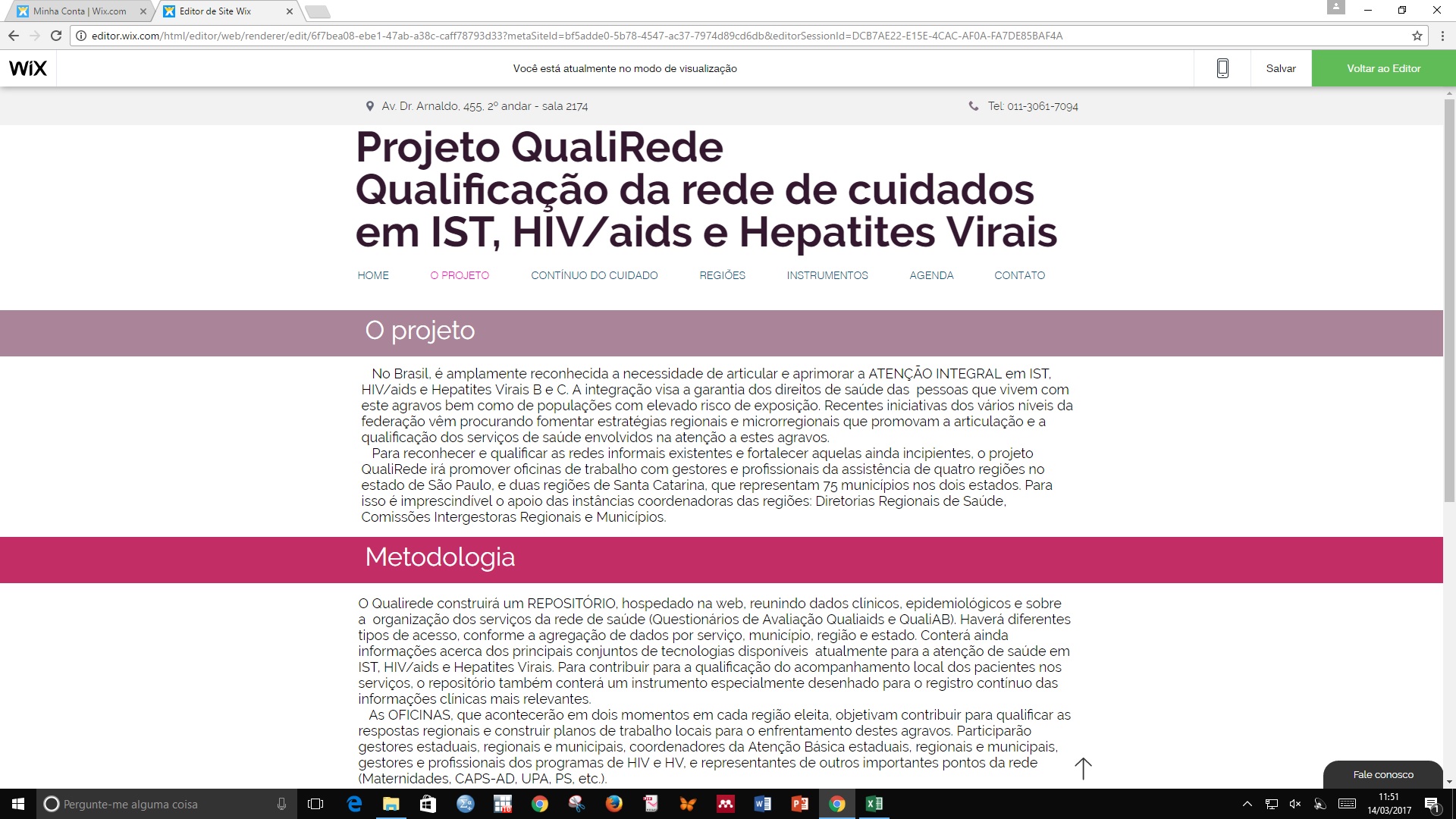 Menu: Contínuo do cuidado
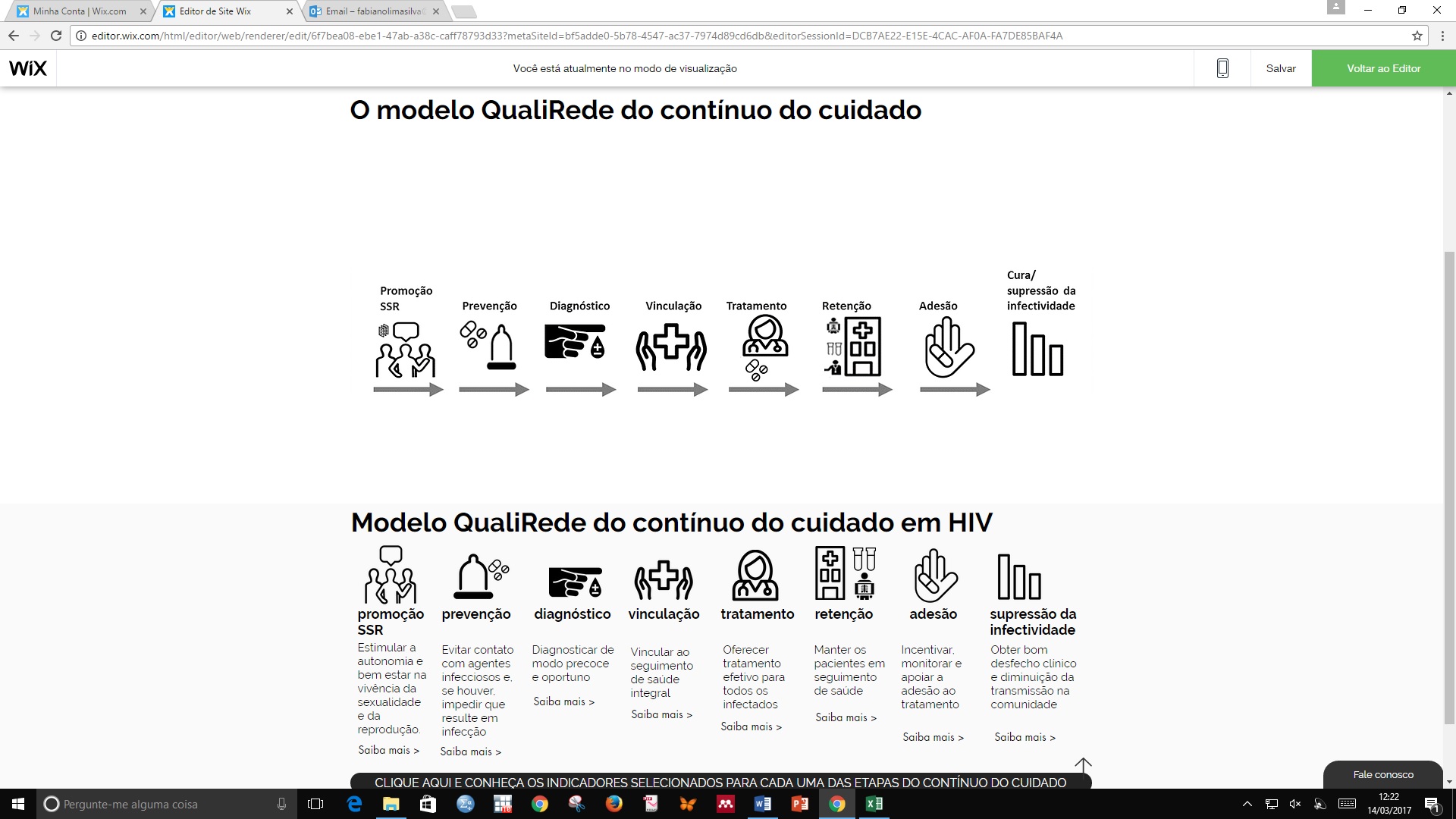 Menu: Contínuo do cuidado
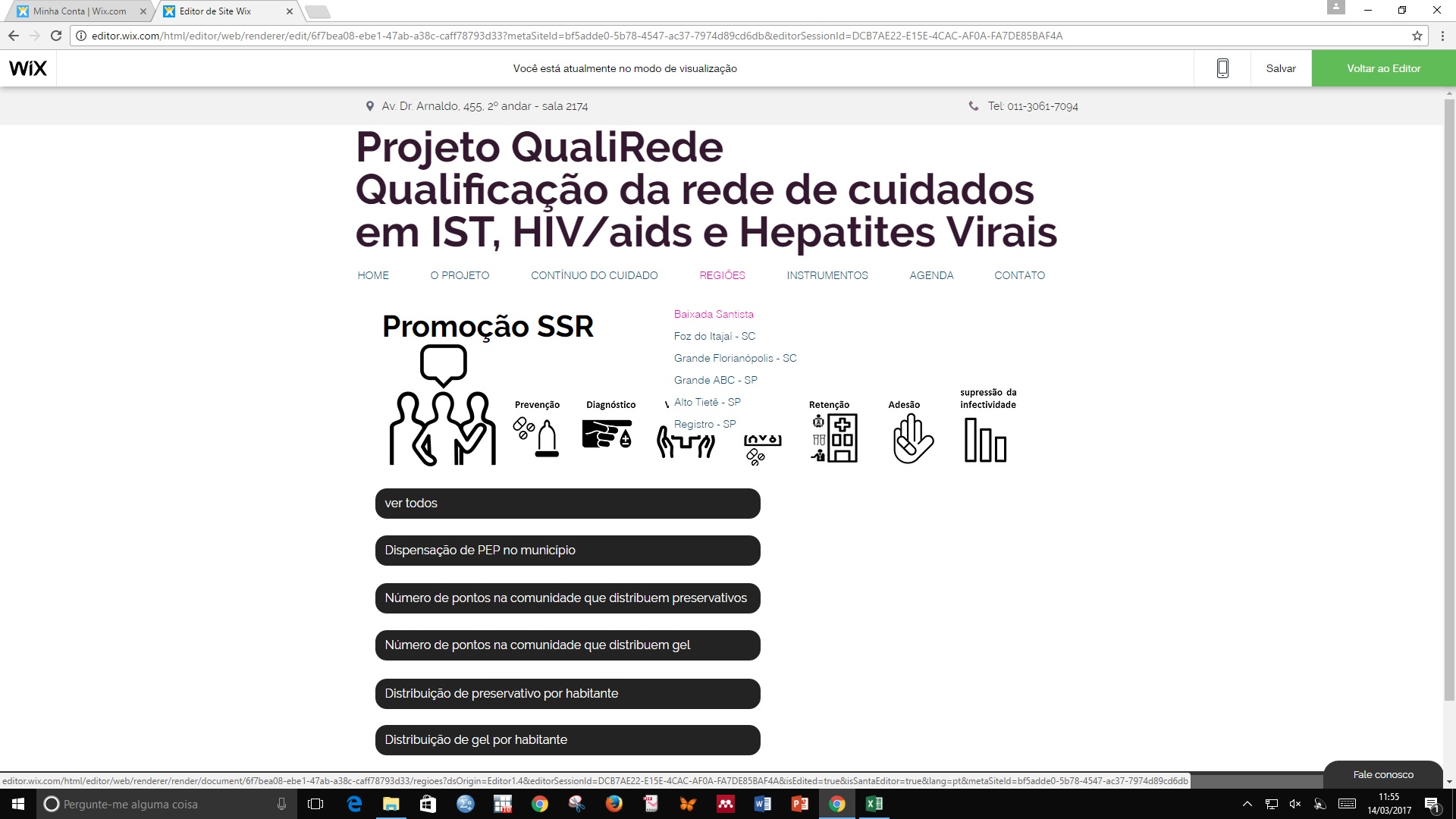 Menu: Instrumentos
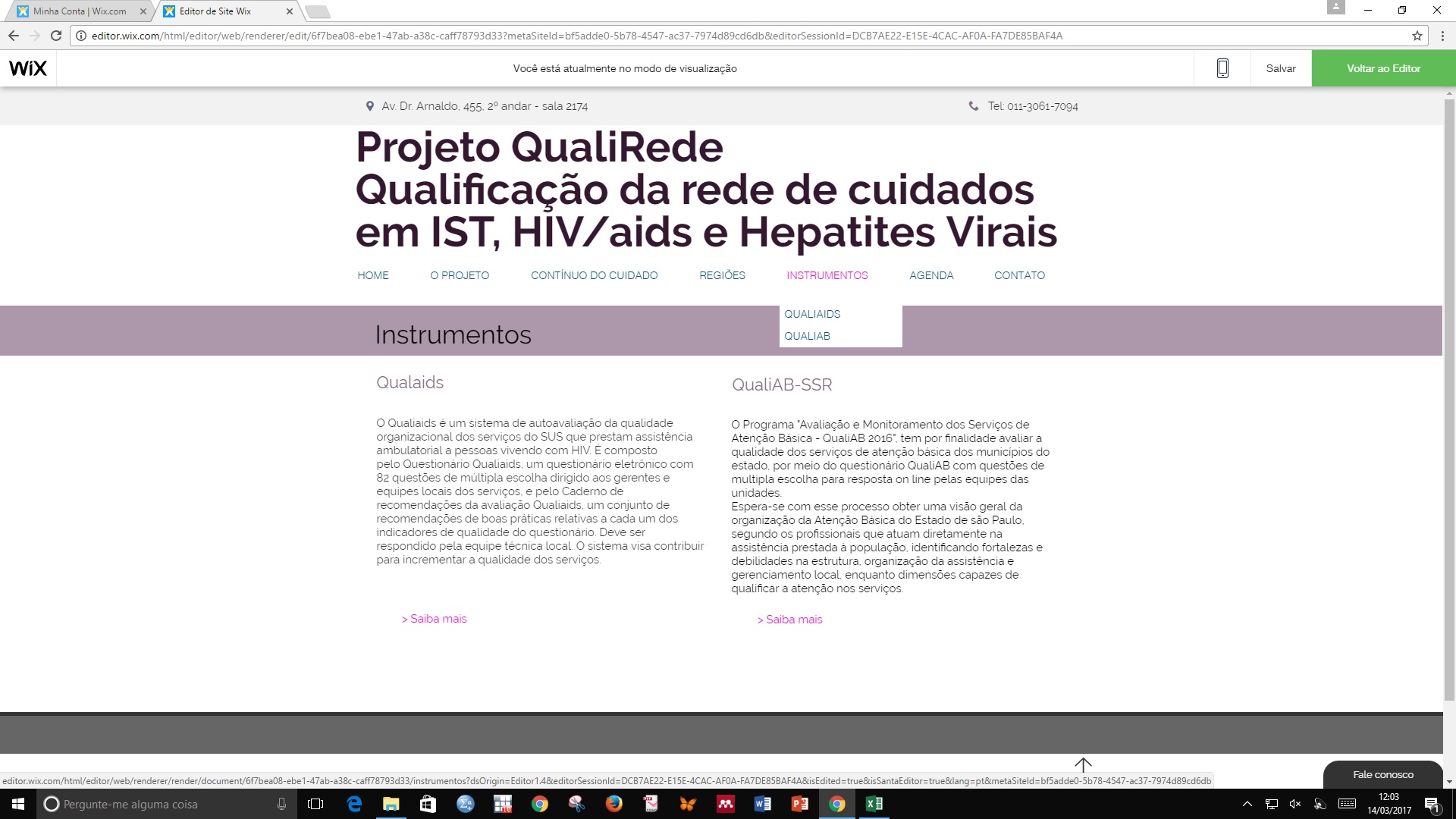 Menu: Contato
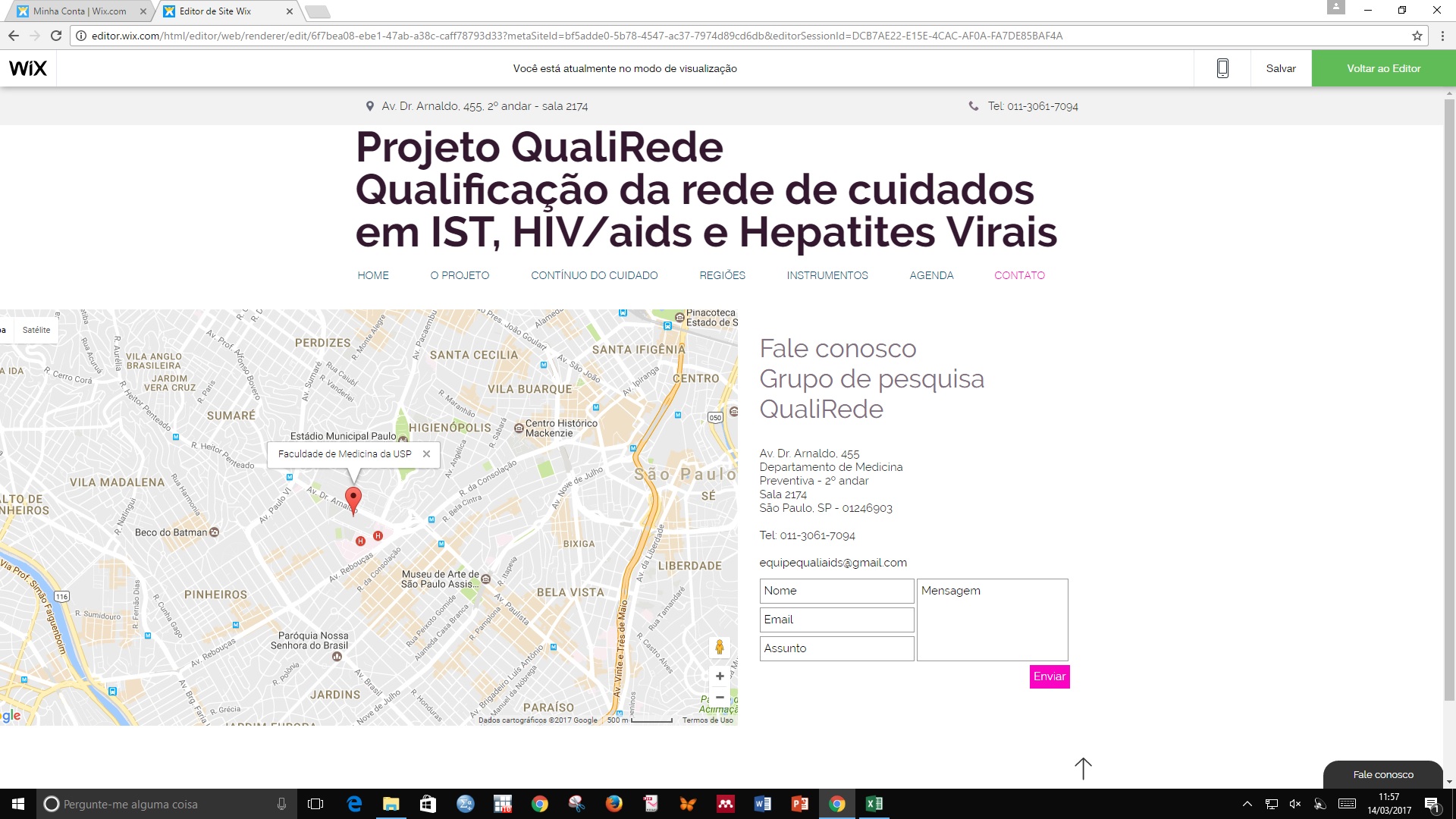 Biblioteca virtual
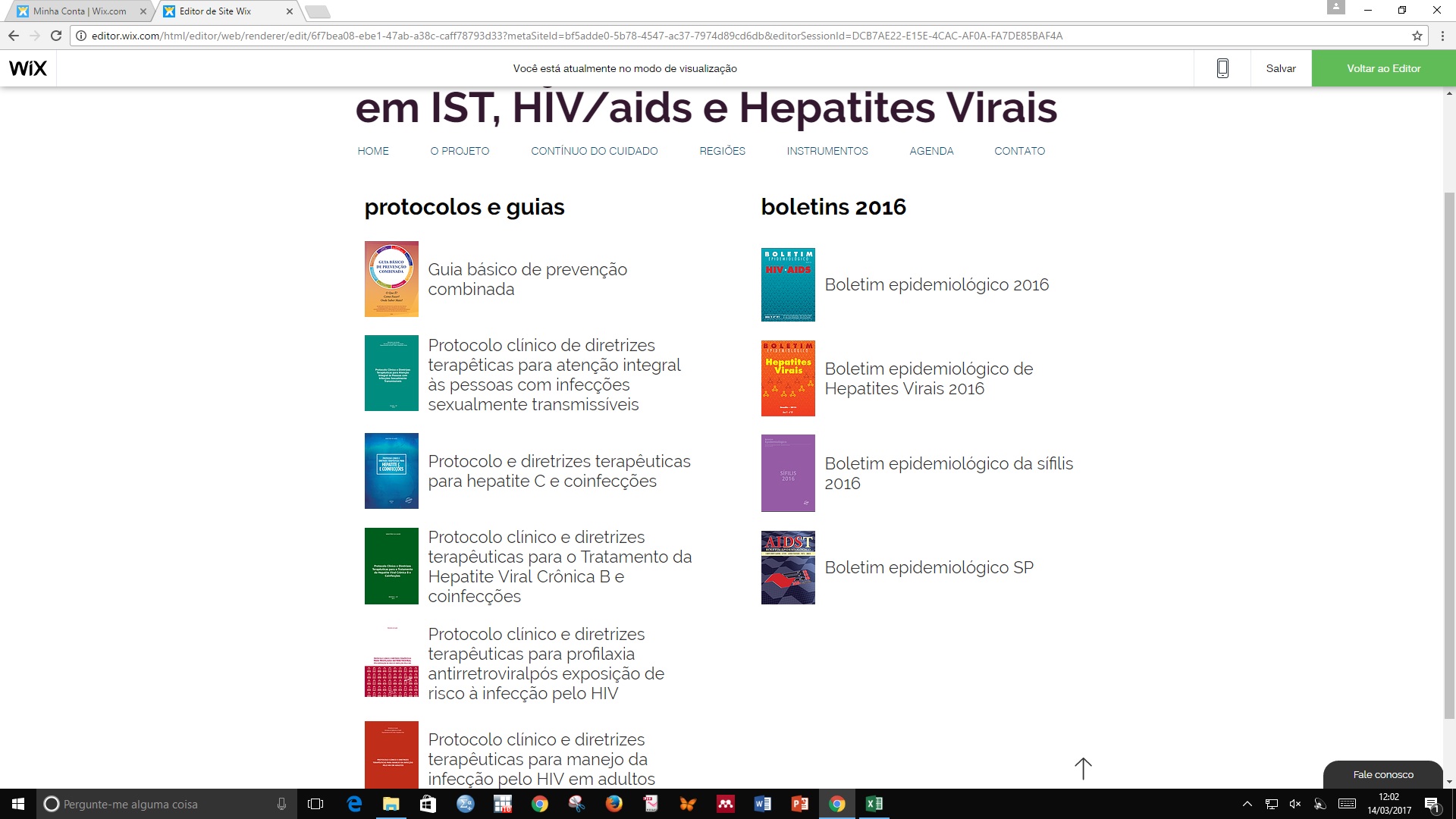 Fórum
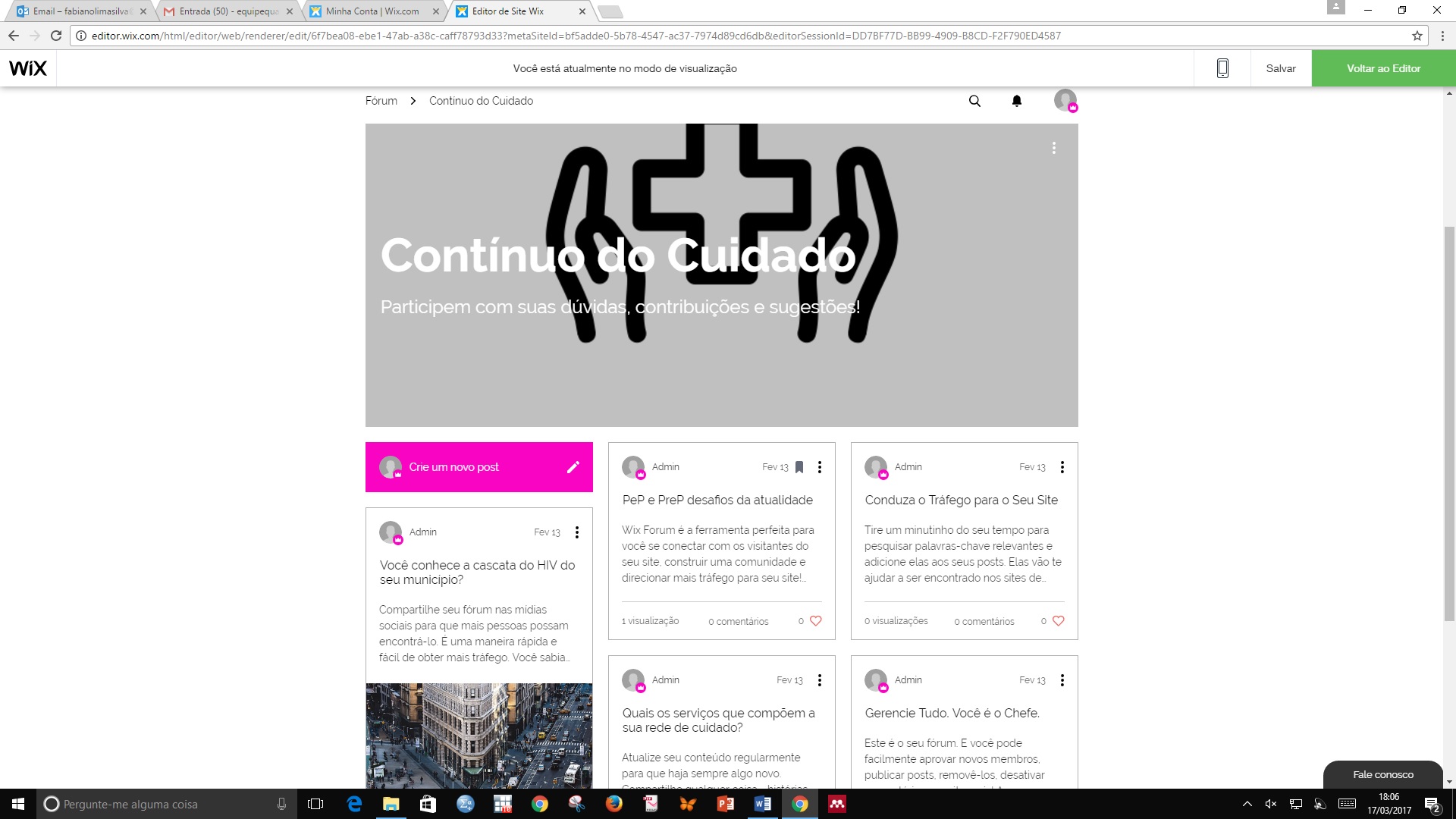 Próximos Passos
Finalização das oficinas II e avaliação do processo
Revisão do processo e apresentação para interlocutores regionais IST/Aids e HV, diretores de planejamento DRS, articuladores da AB
Estruturação dos GT regionais com co-coordenação da rede pelos Diretores de DRS e GVE 
Início das etapas do planejamento
Diagnóstico
Identificação e priorização dos Problemas
Elaboração do plano de ação regional inspirado pelo Plano Estratégico Estadual – 2017-2020
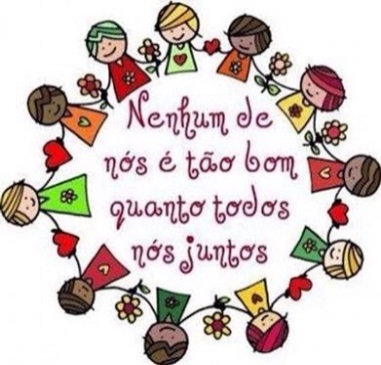 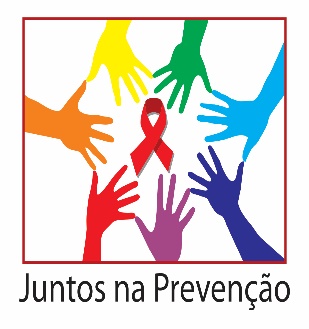 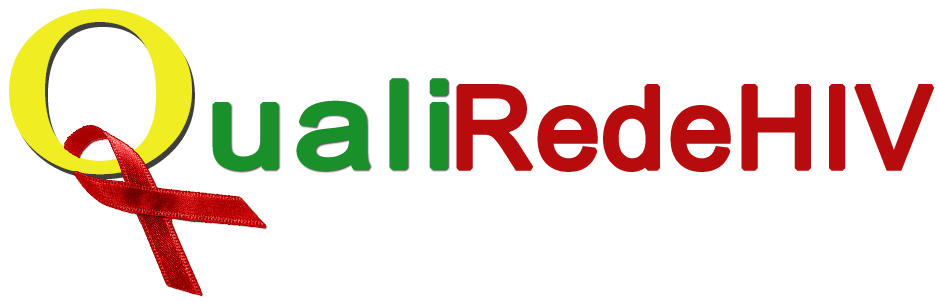 OBRIGADA!
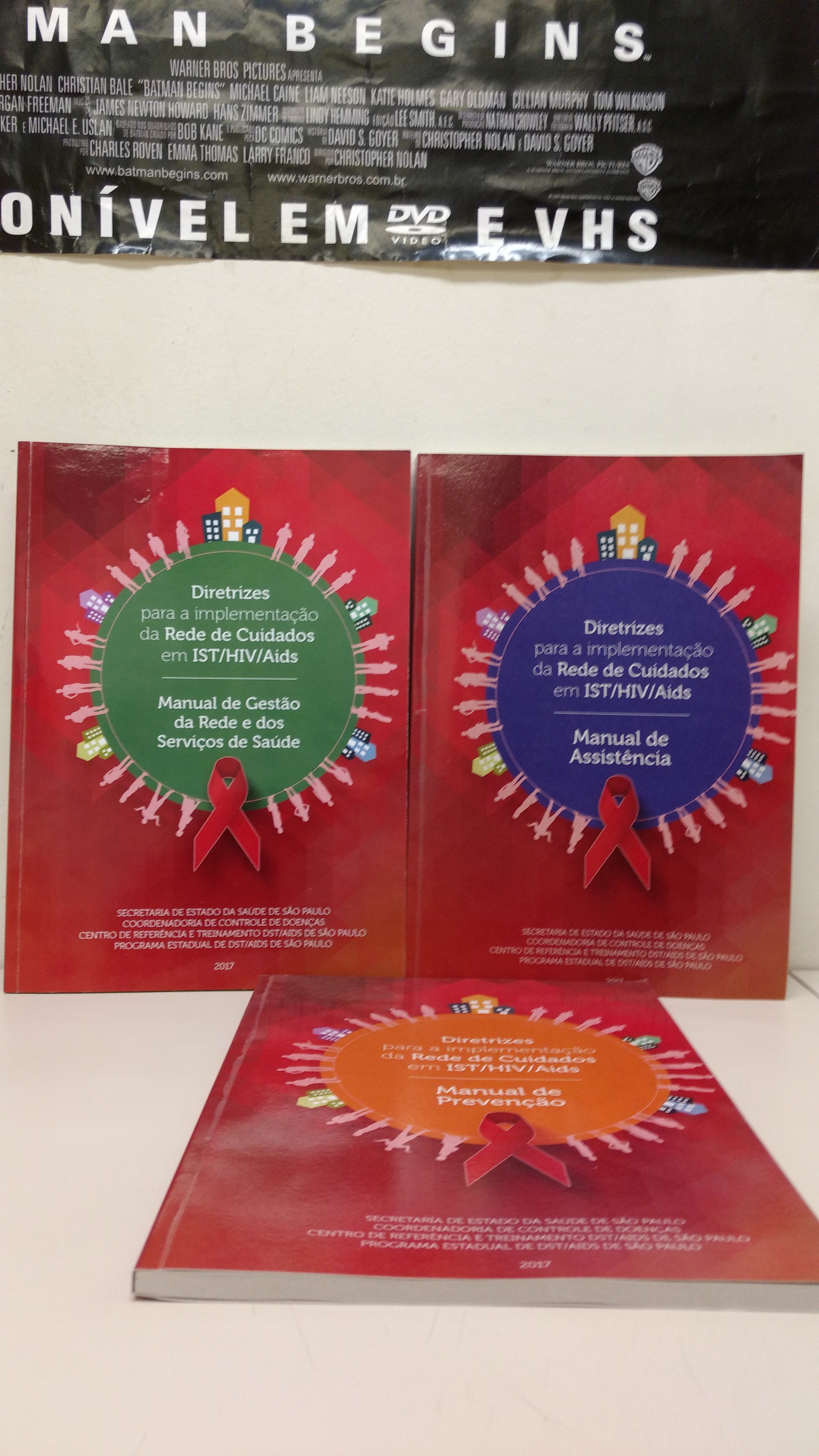 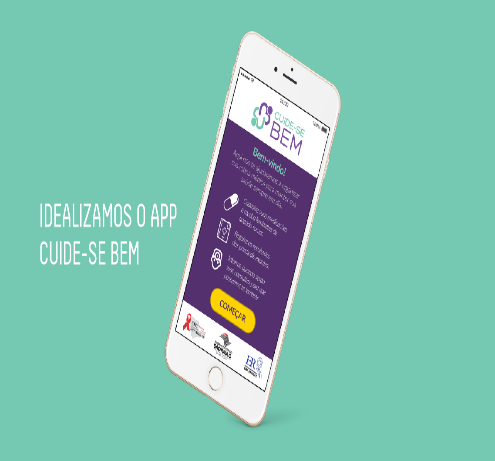 ralencar@crt.saude.sp.gov.br
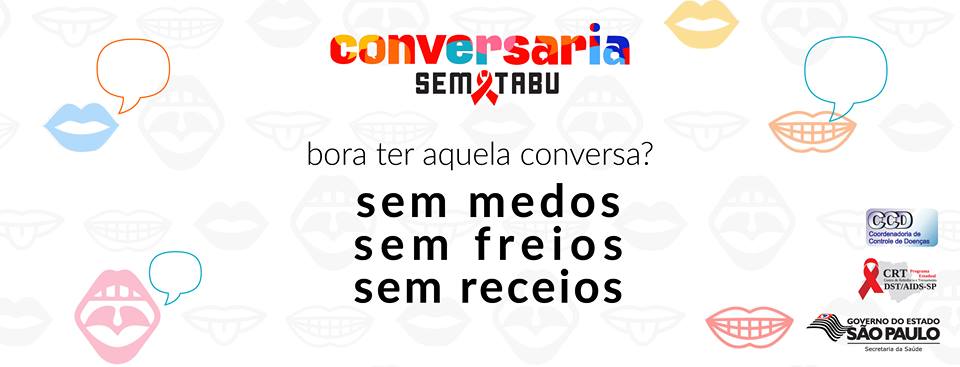 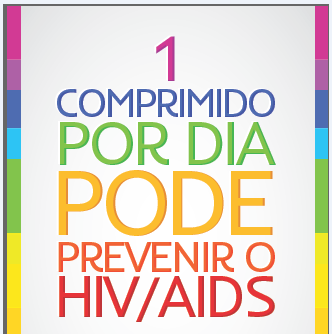 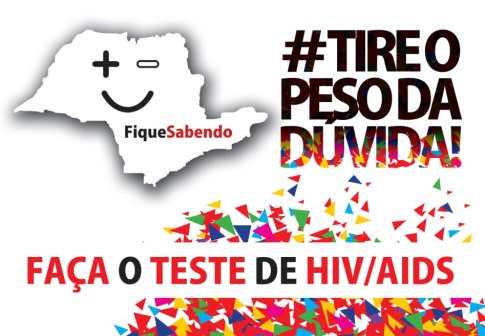